МБДОУ детский сад№3 «Буратино»
Познавательно – исследовательский проект
в средней группе
«Путешествие капельки воды»
Подготовила:
Воспитатель 1 категории 
Чарыгина Е.А.
Актуальность проекта :
Вода – ежедневный объект природы,  с которым человек сталкивается, не замечая, как он важен в нашей жизни (умывается, пьет, готовит пищу, все кругом чистит). Она дает ребенку возможность познать, какая вода на ощупь. При действии с водой у ребенка развиваются различные рецепторы(что обеспечивает сенсорное развитие) и предоставляет практически неограниченные возможности познавать мир и себя в нем.
ЦЕЛЬ:
 Познакомить детей с некоторыми свойствами воды, обратить их внимание на роль воды в жизни человека, растений и животных; формировать умение детей экономно использовать воду и беречь ее. Обогатить словарный запас детей. . Задачи проекта:  Уточнить и расширить представление детей о воде как среде обитания для животных, птиц, растений.  Стимулировать у детей процессы познания и вовлекать их в совместную исследовательскую деятельность. Развивать любознательность и познавательную активность. Развивать умение бережно расходовать воду и беречь
Содержание проекта:

 1 этап: подготовительный
чтение пословиц и поговорок о воде , загадывание загадок, словотворчество
подбор иллюстративного материала по теме
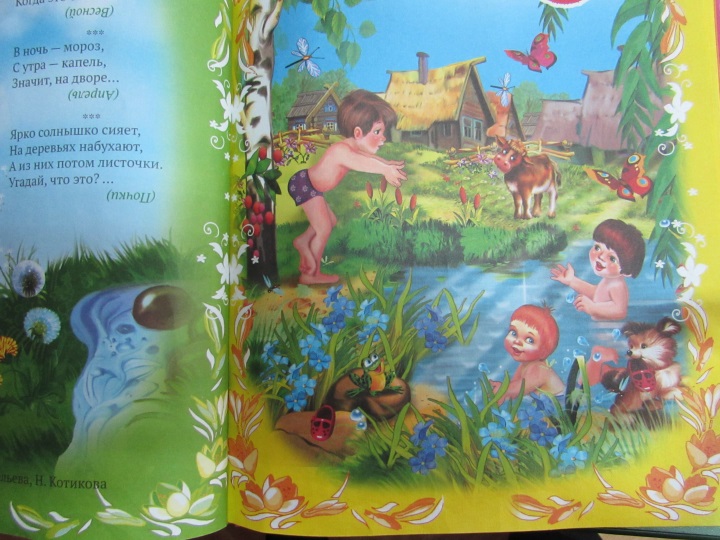 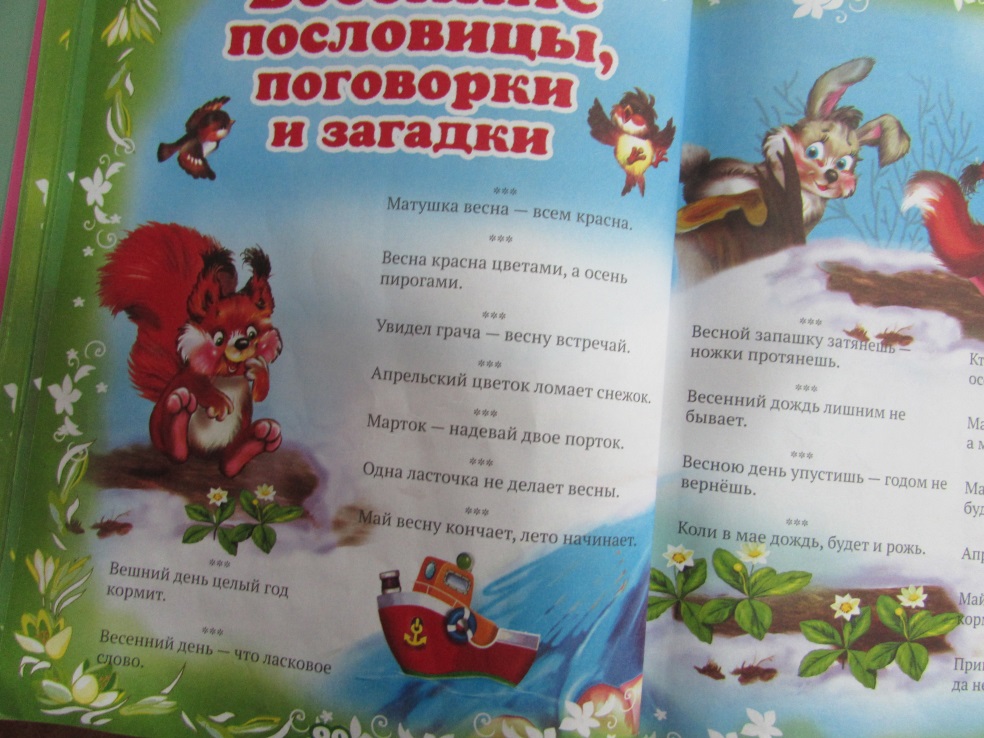 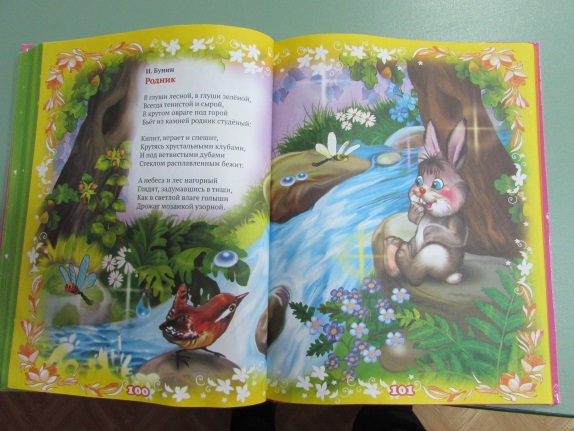 подбор дидактических  игр «Что сначала , что потом», игр с водой  «Потонет – поплывёт»
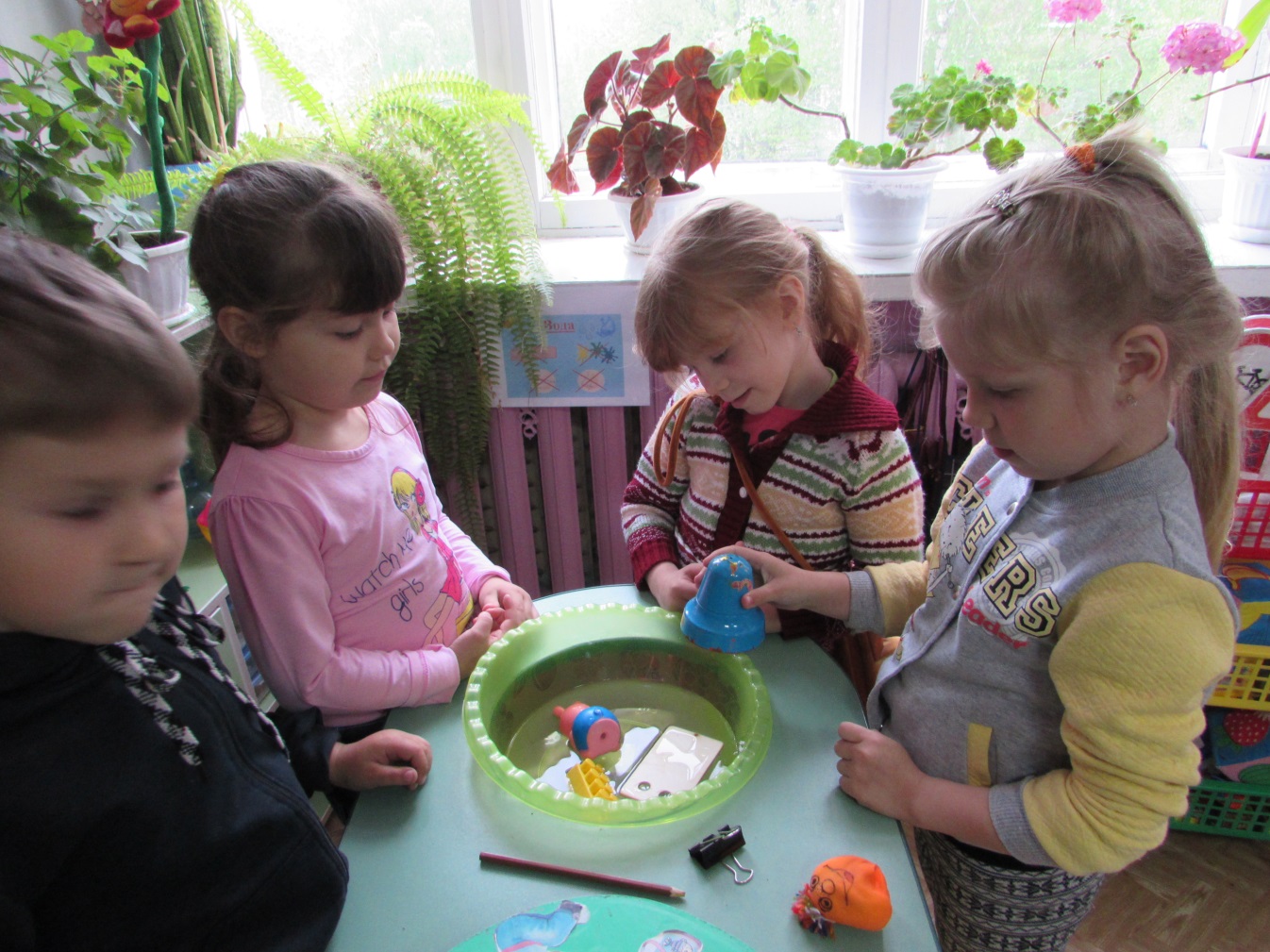 знакомство с литературными произведениями: «Мойдодыр»
 К. Чуковский , «Девочка чумазая» А. Барто
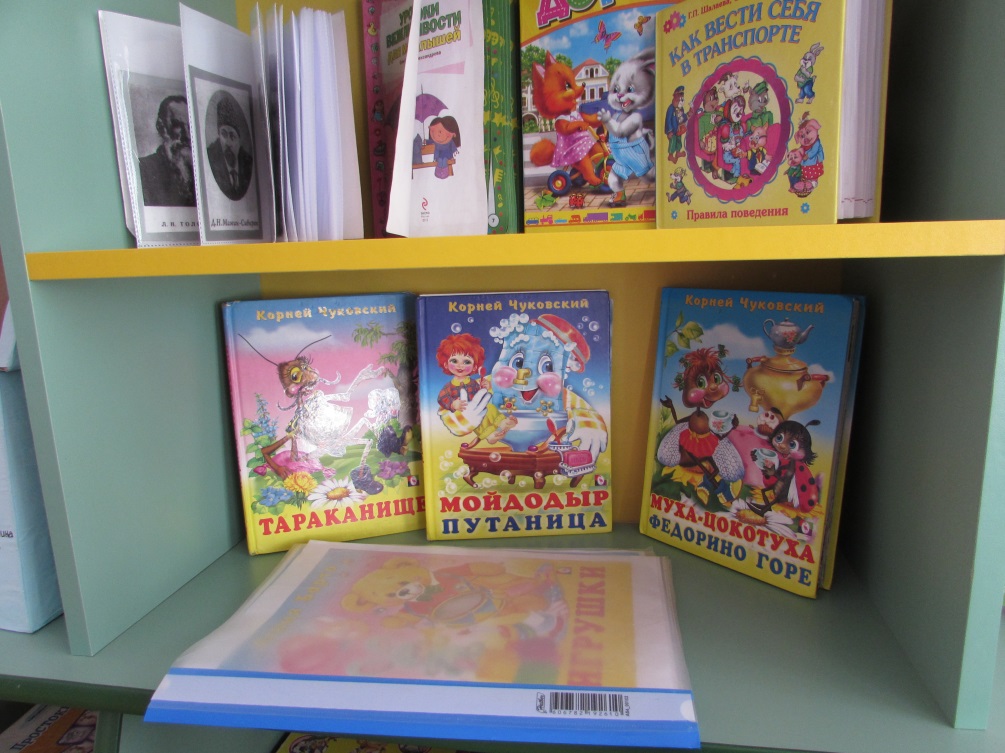 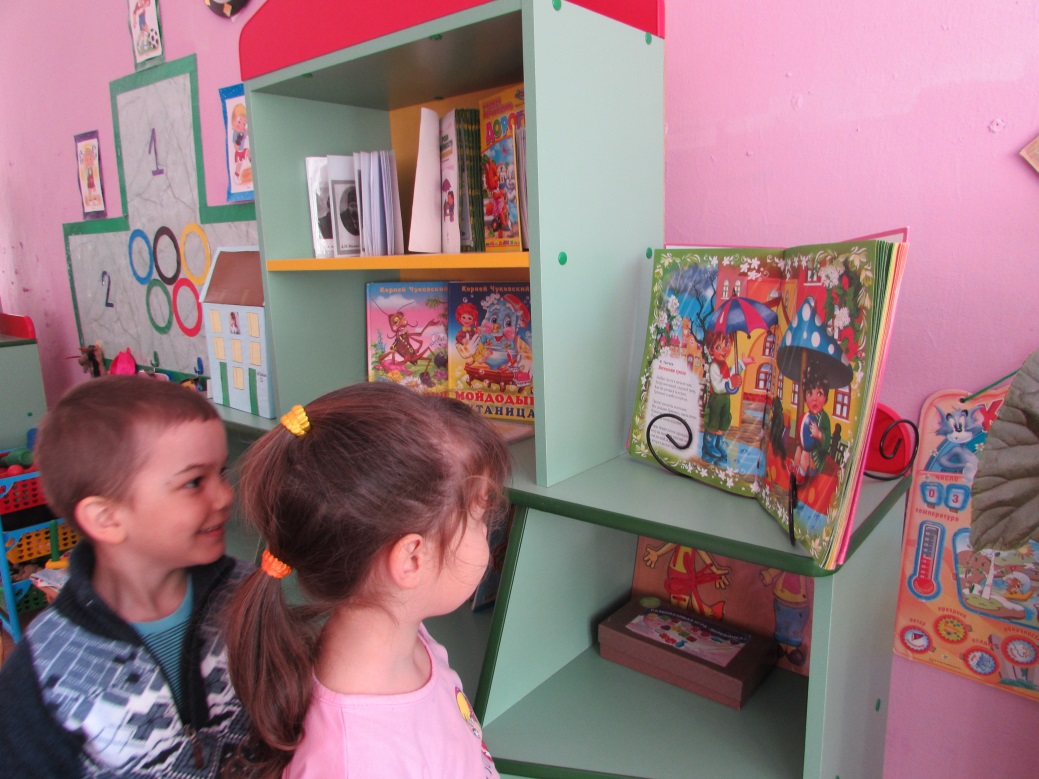 2 этап:
 основной (совместная деятельность взрослого и детей)
Постановка проблемы:

В гости приходит капелька Капитошка. Она ищет своих подружек – капелек в группе. Капитошка спрашивает у детей что они знают о воде.? Кому и зачем нужна вода?
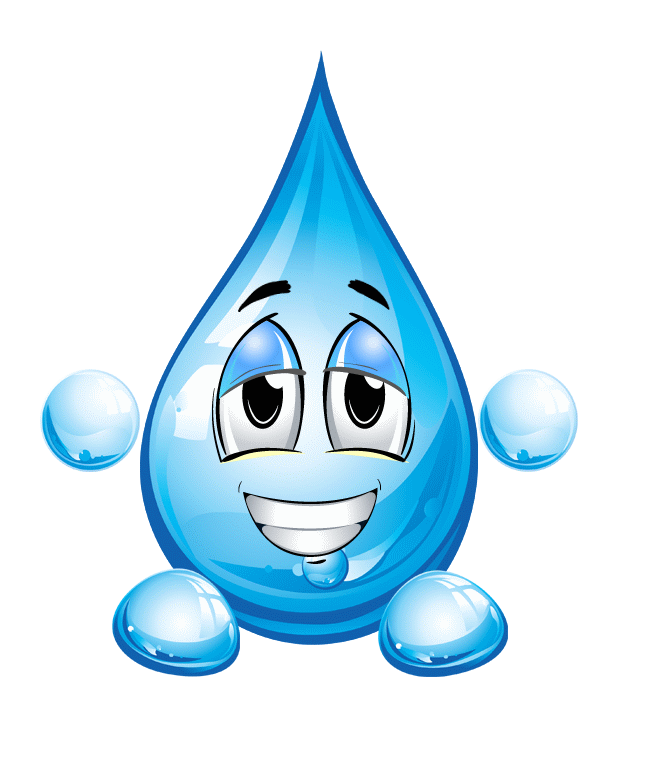 Путешествие с капелькой Капитошкой
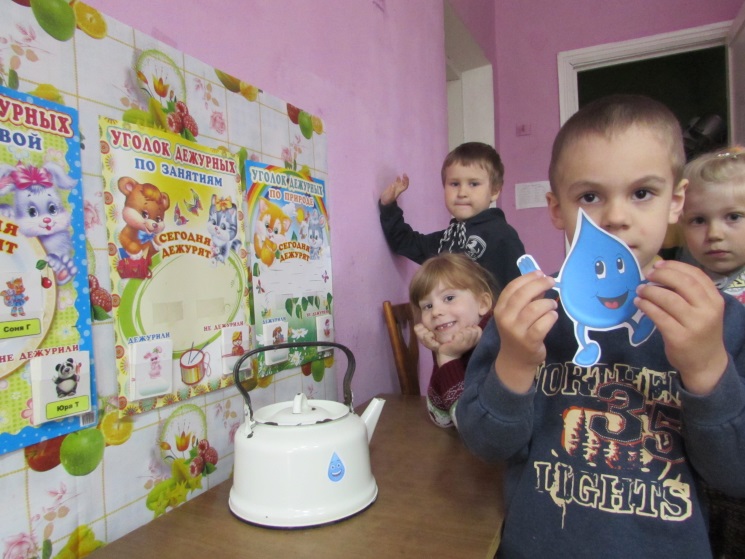 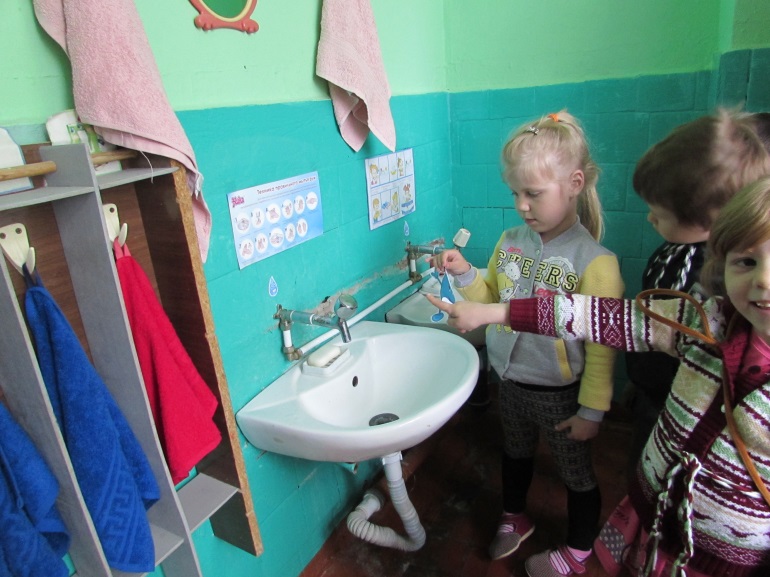 Мы нашли капельки в группе
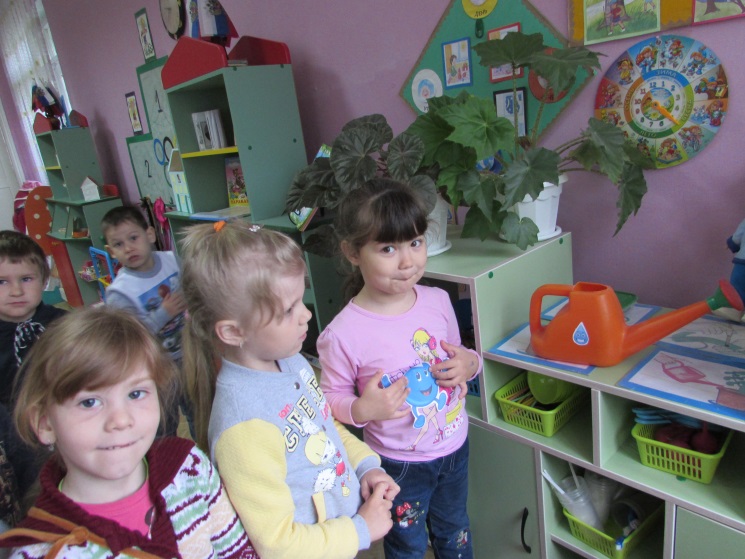 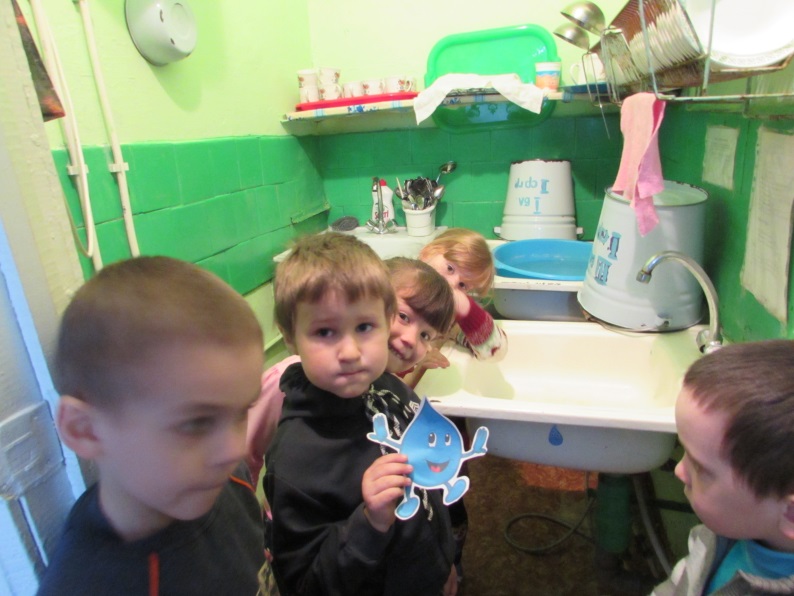 Поэтапное решение проблемы:
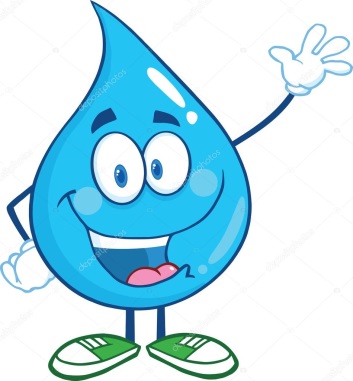 посмотреть в книгах, на картинках 

                    опыты с водой

выяснить дома, кому и зачем нужна вода, понаблюдать за мамой: как она использует воду в хозяйстве;
 
время от времени посматри­вать на кран — не течет ли вода зря;
 
.во время купания поиграть с водой, придумывая разные игры.

Совместное творчество с родителями – рисунок «Кому нужна вода»
3 этап:
 итоговый
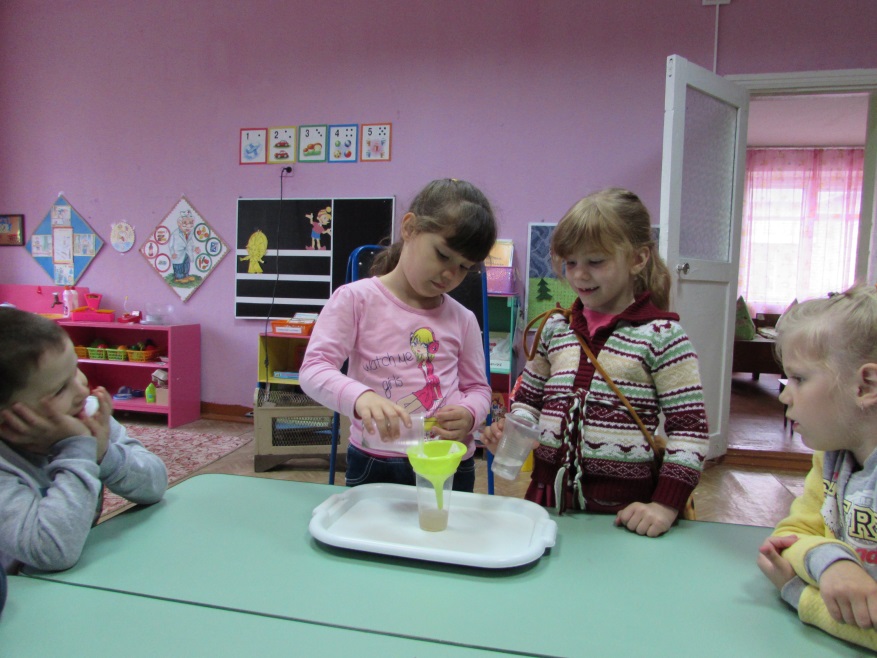 Организованная образовательная деятельность  
«Что мы знаем о воде»
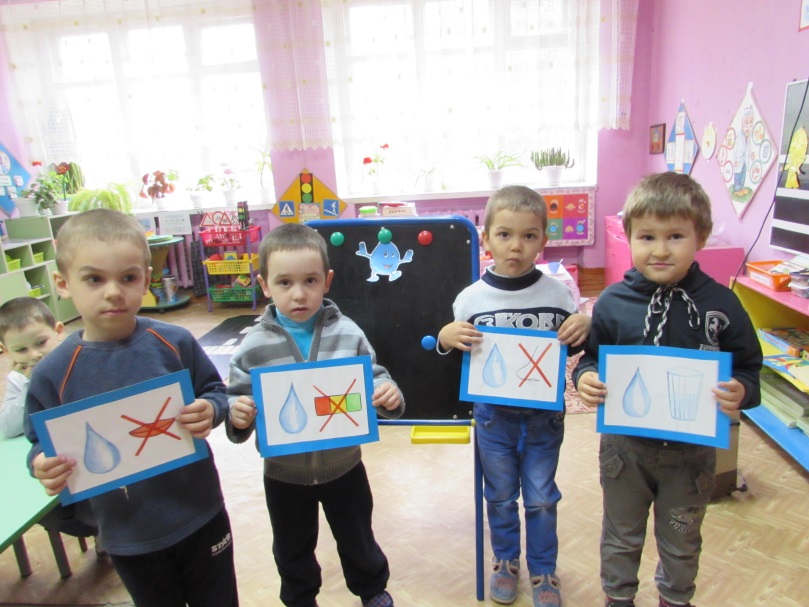 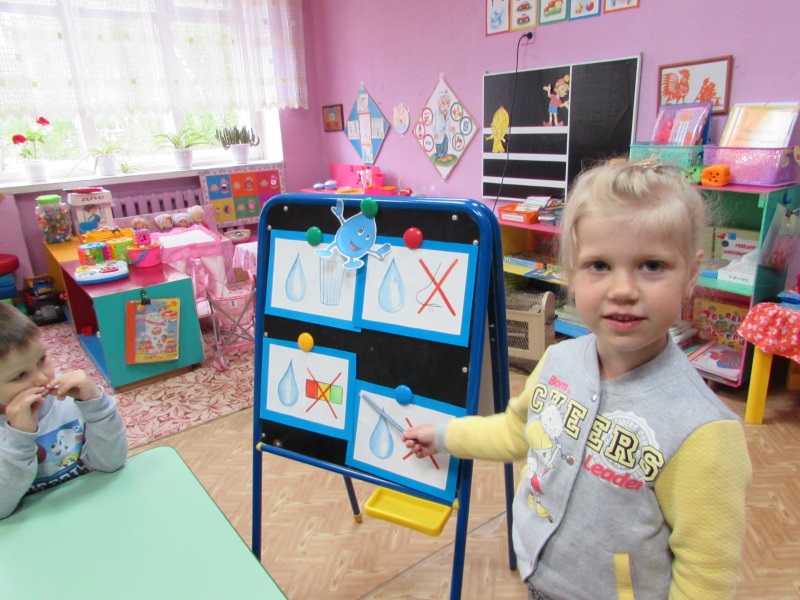 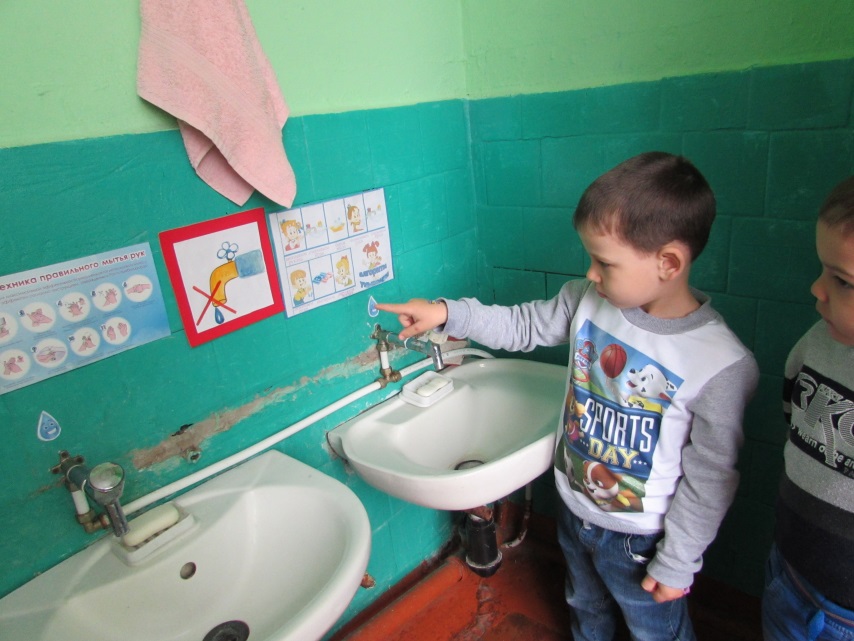 Вы слыхали о воде?
Говорят она везде!
В луже, в море, океане
И в водопроводном кране.
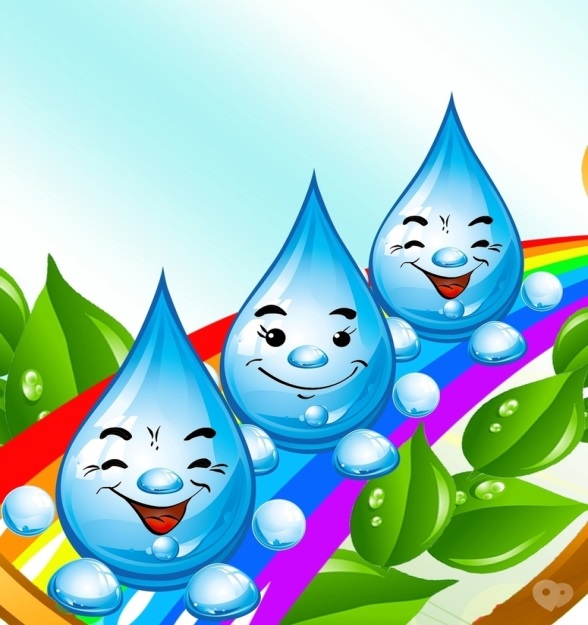 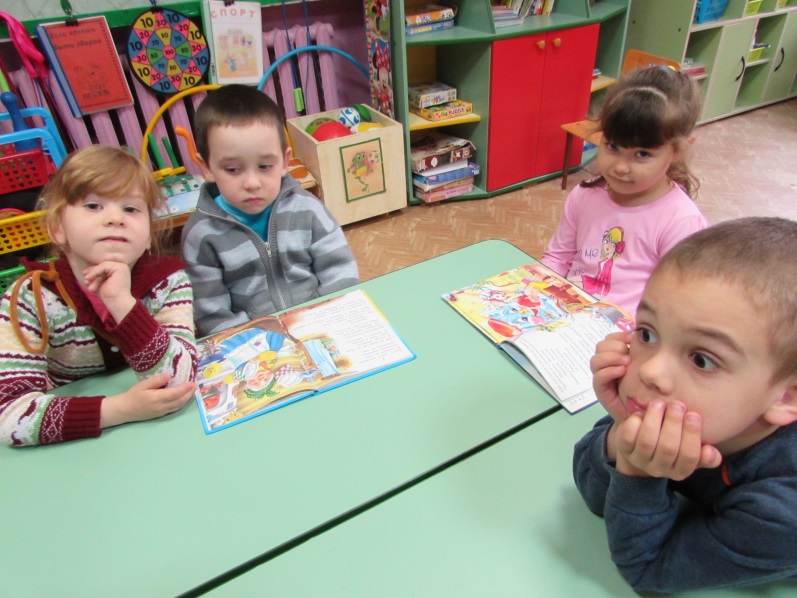 Берегите воду!
Презентация рисунков детьми (дети рассказывают по рисунку кому и зачем нужна вода)
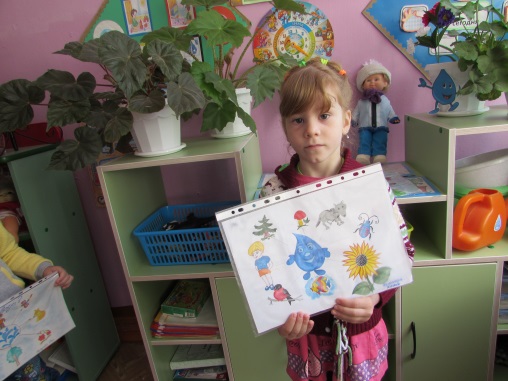 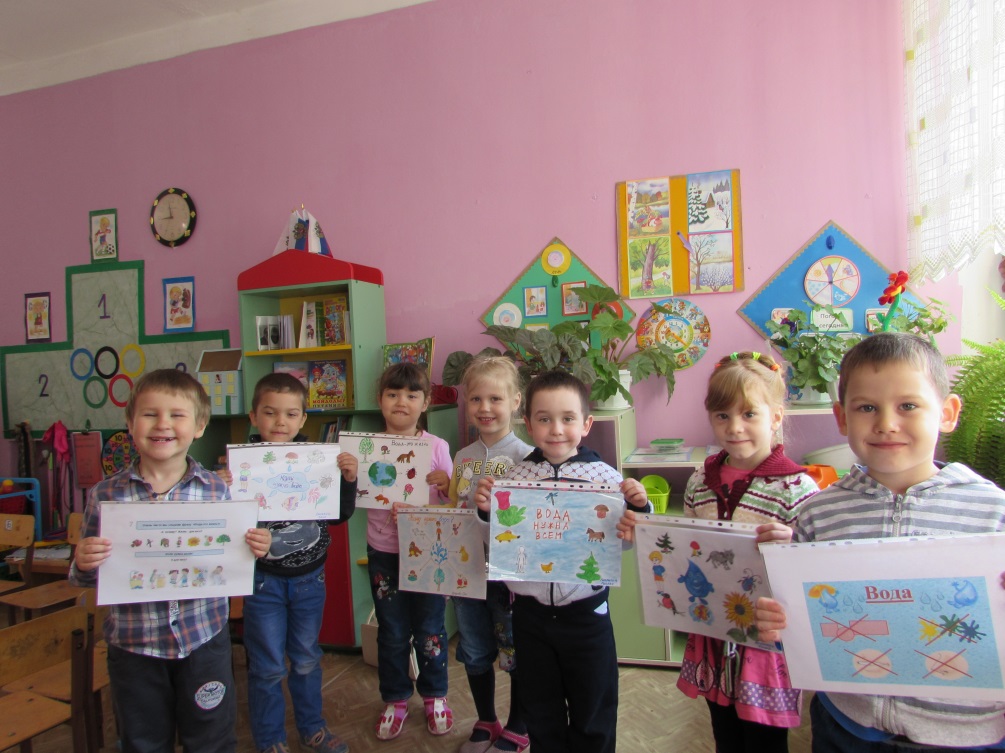 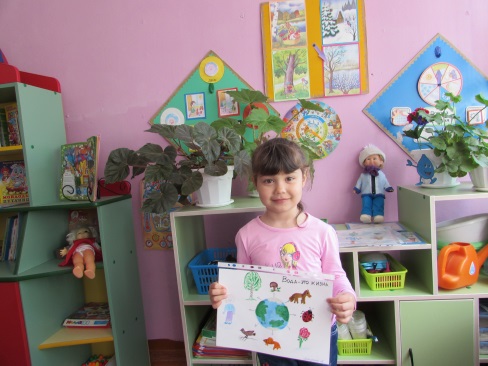 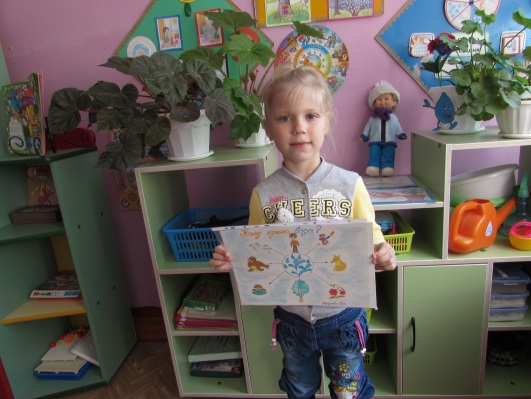 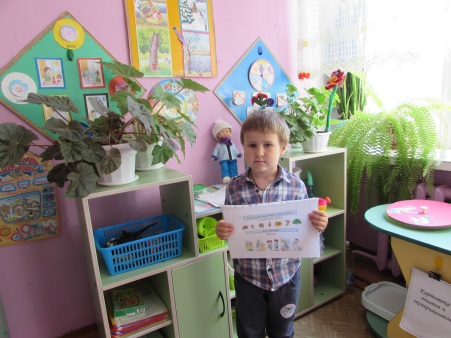 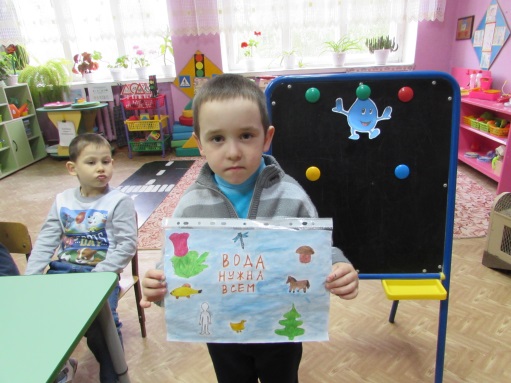 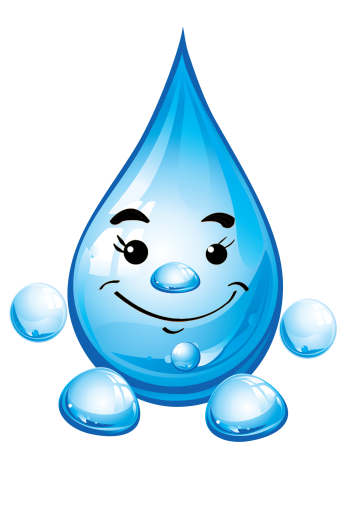 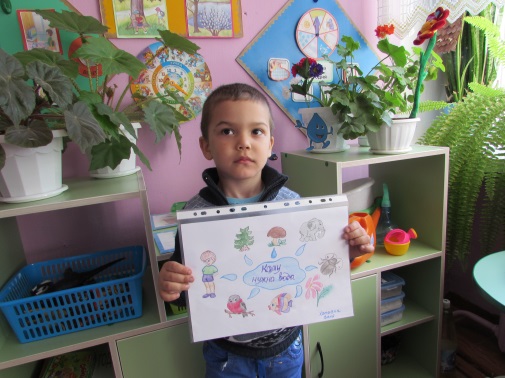 Создание альбома «Всем нужна вода»
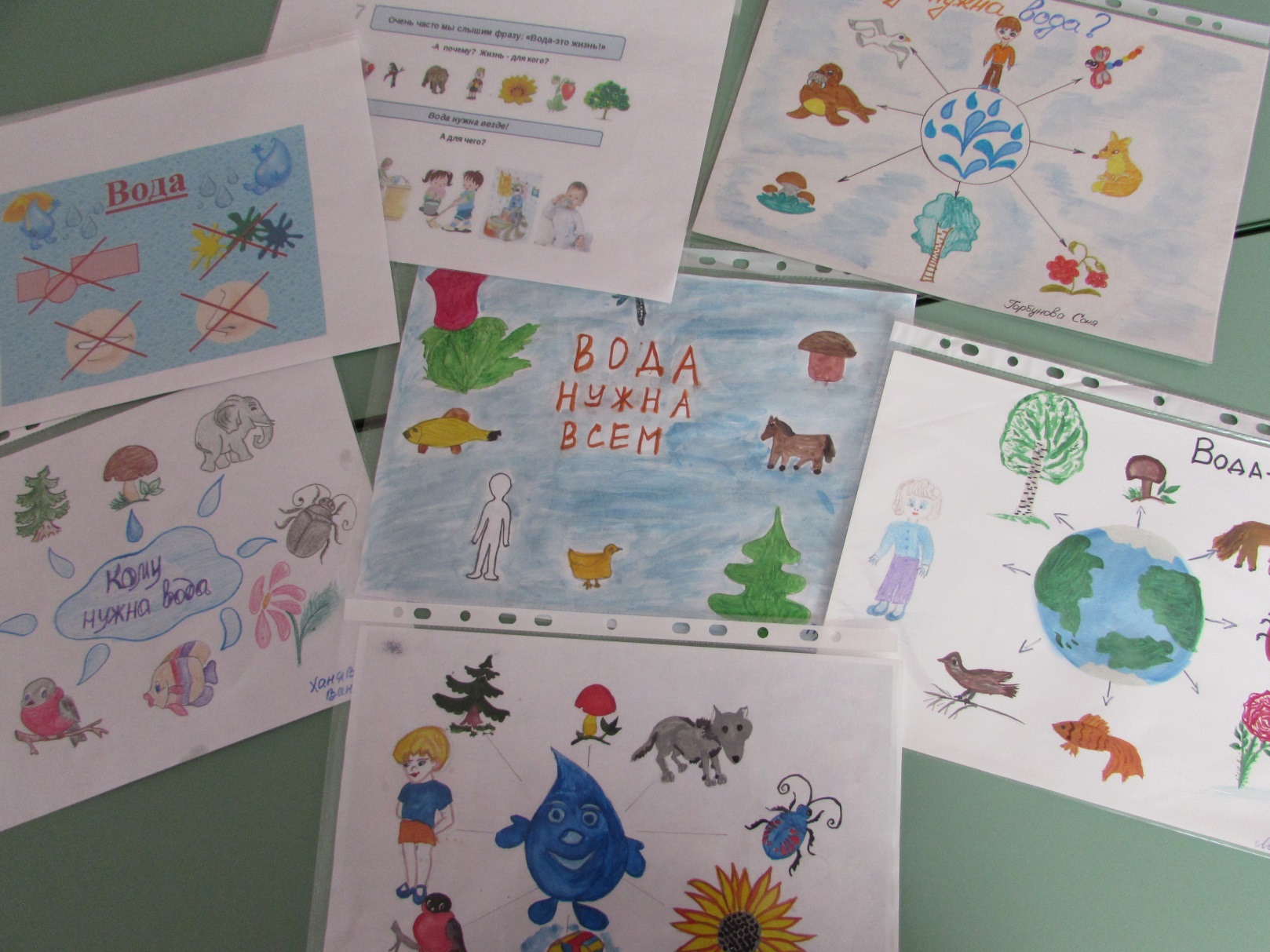 Результат :
 познакомились со свойствами воды, научились делать простейшие выводы и  умозаключения
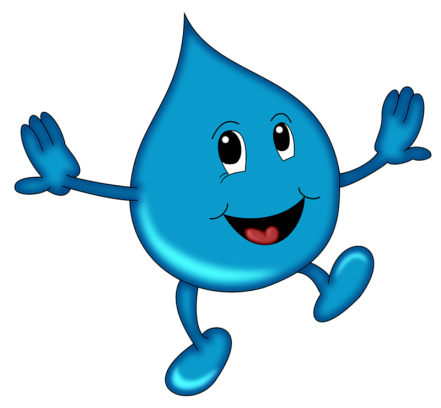